UNIDAD DE ASESORÍA PRESUPUESTARIA
SENADO DE LA REPÚBLICA DE CHILE
EJECUCIÓN PRESUPUESTARIA DE GASTOS ACUMULADAal mes de Septiembre de 2017Partida 20:MINISTERIO SECRETARÍA GENERAL DE GOBIERNO
Valparaíso, octubre 2017
Ejecución Presupuestaria de Gastos Acumulada al mes de Septiembre de 2017 Ministerio Secretaría General de Gobierno
Principales hallazgos
La Ejecución de la Partida del mes de septiembre ascendió a $2.446 millones, es decir, un 8,4% respecto de la ley inicial.  Con ello, la ejecución acumulada al tercer trimestre de 2017 ascendió a $25.534 millones, equivalente a un gasto de 87,9% del presupuesto inicial, siendo 12 puntos porcentuales superior respecto a igual periodo del año 2016.
En cuanto a los programas, el 62% del presupuesto vigente, se concentra en la Secretaría General de Gobierno que al mes de septiembre alcanzó un nivel de ejecución de 67,2%.  Ejecución afectada por el nivel de ejecución del subtítulo bienes y servicios de consumo que alcanzó una erogación de 49,3% y una participación dentro de la Secretaría del  21,5%.
El programa Consejo Nacional de Televisión presentó un avance de 87,6%, donde los niveles de gasto más bajos se registran en la asignación relativa al “Programa de Televisión Cultural y Educativa CNTV Infantil  (ex  Novasur)” que  presenta una erogación del 41,4%.
A nivel agregado, los subtítulos que presentan la mayor erogación, son servicio de la deuda, con un 99%, transferencias corrientes, con un 75,4% y gastos en personal, con desembolsos que alcanza un 76,8%, que a su vez representa el 87,9% de los recursos ejecutados a la fecha.
2
Ejecución Presupuestaria de Gastos Acumulada al mes de Septiembre de 2017 Ministerio Secretaría General de Gobierno
en miles de pesos 2017
Fuente: Elaboración propia en base  a Informes de ejecución presupuestaria mensual de DIPRES.
3
Ejecución Presupuestaria de Gastos Acumulada al mes de Septiembre de 2017 Ministerio Secretaría General de Gobierno
Comportamiento de la Ejecución Presupuestaria de la Partida 2016 - 2017
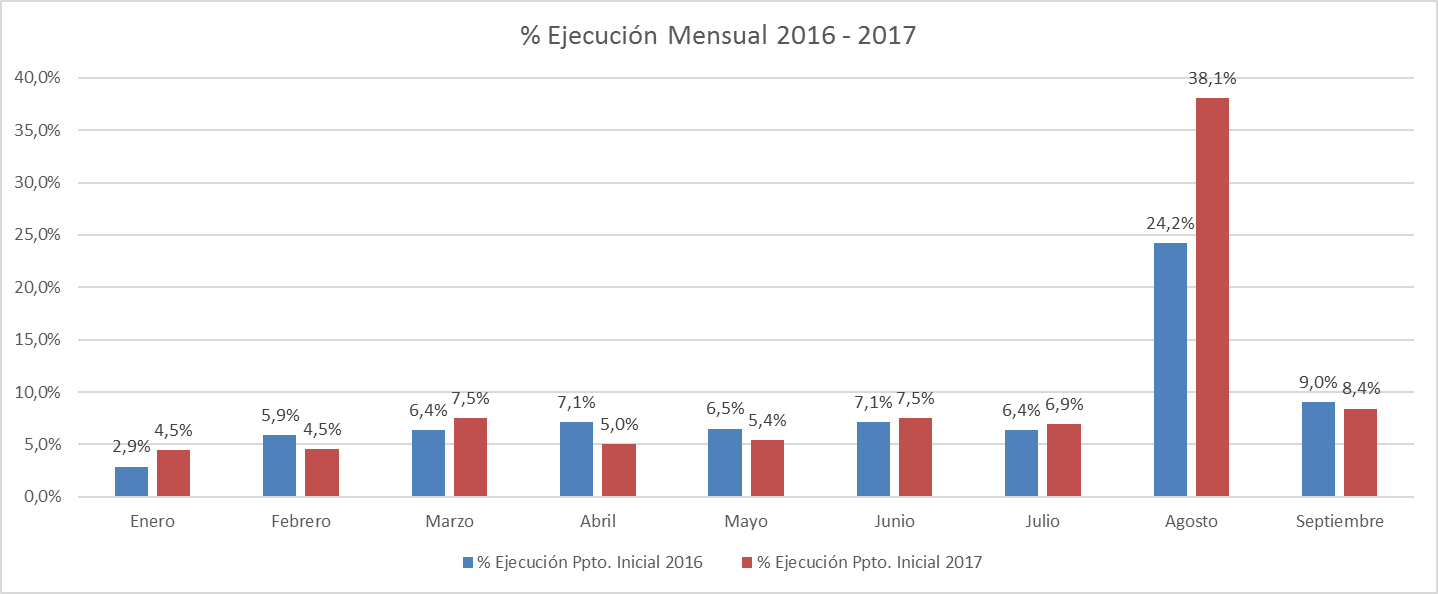 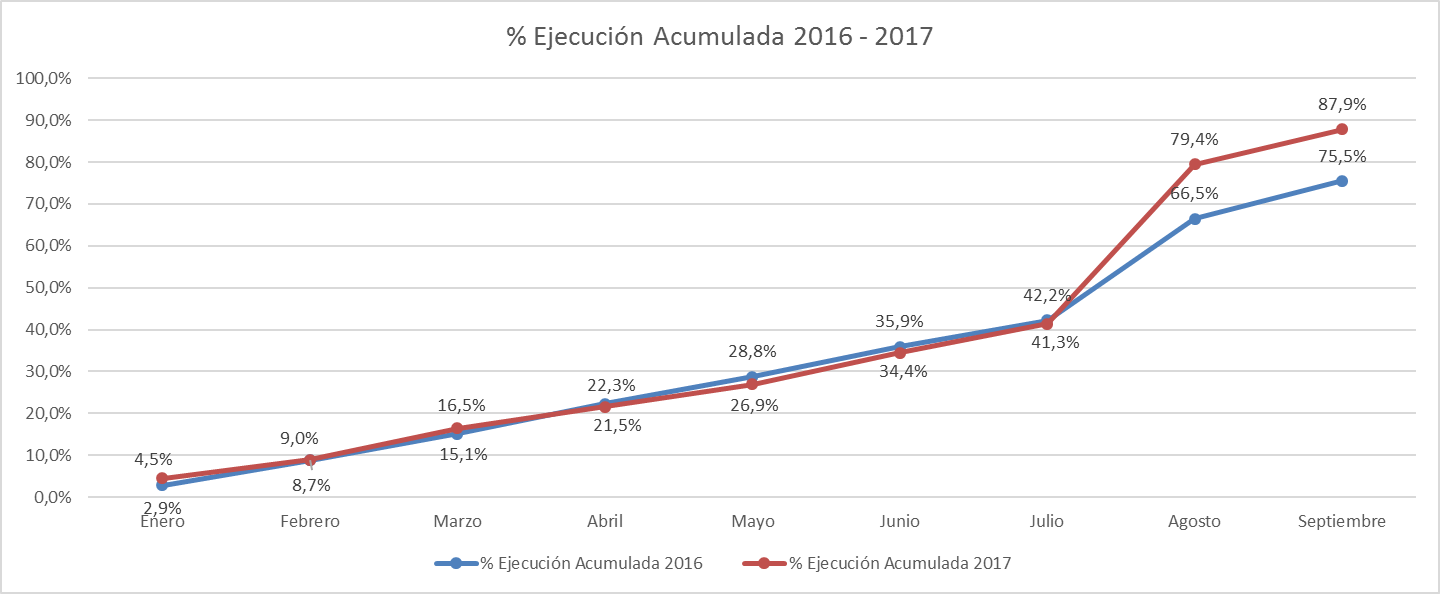 Fuente: Elaboración propia en base  a Informes de ejecución presupuestaria mensual de DIPRES
4
Ejecución Presupuestaria de Gastos Acumulada al mes de Septiembre de 2017 Partida 20, Resumen por Capítulos
en miles de pesos 2017
Fuente: Elaboración propia en base  a Informes de ejecución presupuestaria mensual de DIPRES
5
Ejecución Presupuestaria de Gastos Acumulada al mes de Septiembre de 2017 Partida 20, Capítulo 01, Programa 01: SECRETARÍA GENERAL DE GOBIERNO
en miles de pesos 2017
6
Fuente: Elaboración propia en base  a Informes de ejecución presupuestaria mensual de DIPRES
Ejecución Presupuestaria de Gastos Acumulada al mes de Septiembre de 2017 Partida 20, Capítulo 02, Programa 01: CONSEJO NACIONAL DE TELEVISIÓN
en miles de pesos 2017
Fuente: Elaboración propia en base  a Informes de ejecución presupuestaria mensual de DIPRES
7